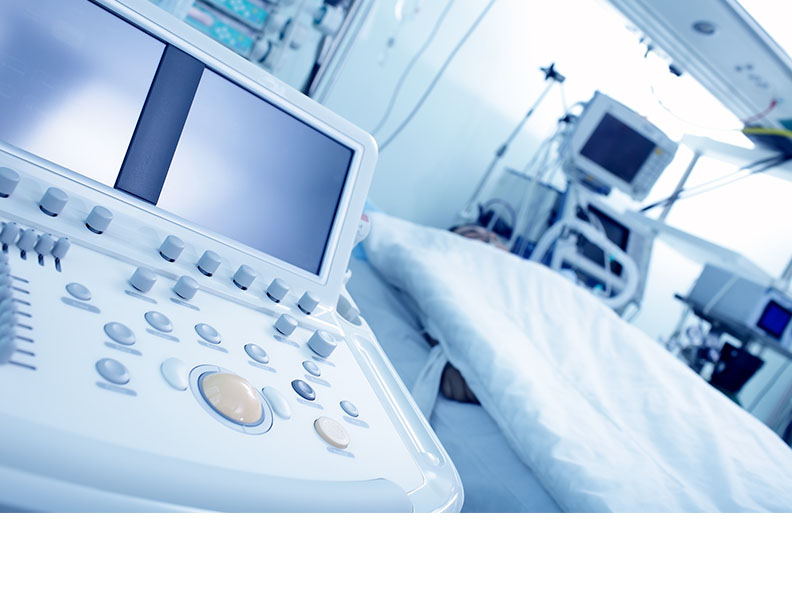 Medtech, Life Science Manufacturing in the United States:  Challenges, Opportunities and What Lies Ahead
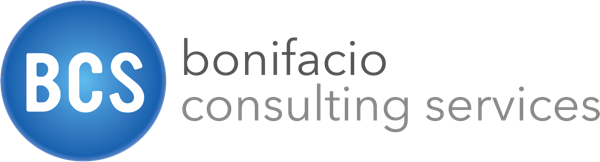 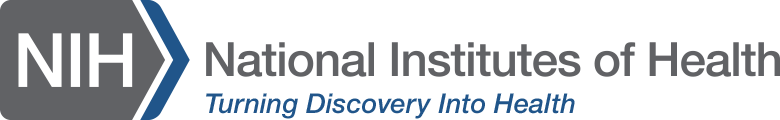 Mark Bonifacio Bio
30+ years in medical device and lifesciences manufacturing across many therapeutic disciplines in USA, Mexico, EU and China
NIH RADx Steering Panel – COVID19 Rapid acceleration of IVD Point of Care (POC) diagnostic testing in USA
Co-founded APEC, a medical device injection molder / contract manufacturer in Baldwin Park, CA; sold in 2007 (now Freudenberg Medical)
Early pioneer in medical LIM/LSR molding, tooling and automation at APEC  (late 90’s)
Frequent speaker and contributor for leading medical device and plastics events and publications
Founder of Bonifacio Consulting Services (BCS) where he leverages global network throughout the medical device manufacturing landscape
Board Member and Advisor to investors and operators (OEMs and CMs) in the medtech and lifesciences mfg. markets
BS in Plastics Engineering from U Mass Lowell
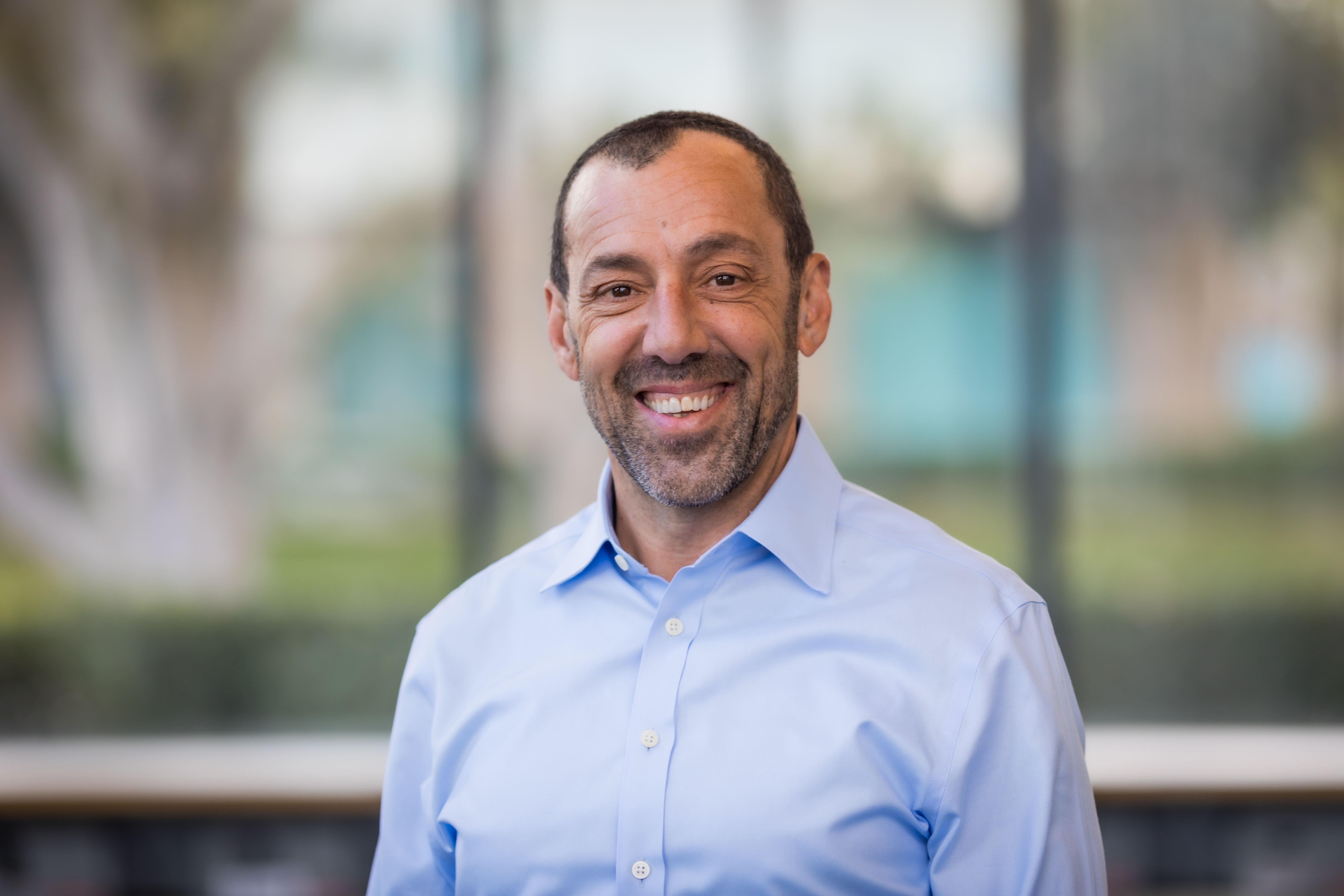 2
Topics to be Discussed
History / State of Medical Manufacturing Pre-Pandemic
Contract Manufacturing & Supply Chain Dynamics
Players / Landscape of the OEMs and CMs (USA)
Covid / RadX Lessons Learned
Opportunities
Question & Answer
3
[Speaker Notes: Certainly heard a lot about science during the pandemic and we heard some anecdotal stories about manufacturing, try to give  a bit of history / landscape
Talk about the CM industry as a whole
What covid RadX has taught us / what we learned
What are opportunities moving forward]
Medical Outsourcing History
Medical products is early in outsourcing journey, relative to electronics, auto, consumer
OEMs did most manufacturing internally back “in the day” (80’s into the mid 90’s)
Started in medical devices; early outsourcing was in simple components such as commodity injection molded parts
Volumes aren’t same as consumer
Outsourcing vs offshoring 
Impact of China on outsourcing/offshoring
Major CMs still early in being able to take on end to end manufacturing; “strategic” manufacturing processes (medical device mostly)
Supply chains got longer and more complex 
Now some Asia for Asia , N. America for N. America, Europe for Europe, etc. 
Increasing “local” LCC’s (Mexico, Dominican Republic, Poland)
Lifescience outsourcing is behind medical device in outsourcing their supply chains
4
OEM CONSOLIDATION
Recent OEM M+A Activity has had a deep impact on global supply chains
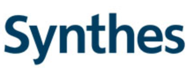 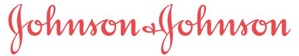 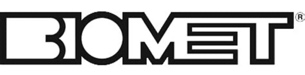 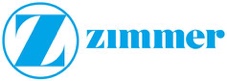 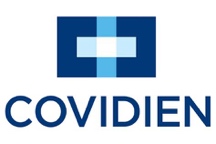 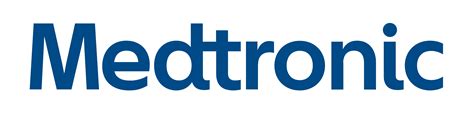 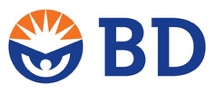 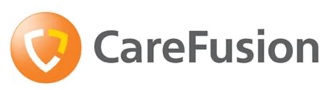 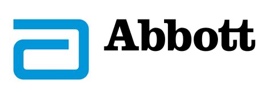 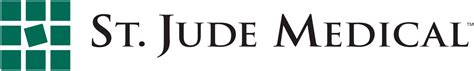 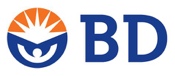 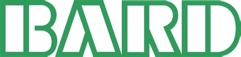 Source:  MassMedic 2020 CDMO Report
OEM Consolidation
Consolidation of supply chains (including lots of CM M+A)
More sophisticated, global supply chains to serve more global OEMs
“New” supplier bans
“Tiering” of CMs with many differences/nuance compared with auto industry.
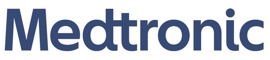 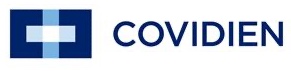 3500
4000
# of suppliers
# of suppliers
5
[Speaker Notes: Lifesciences industry.]
Medical Device Outsourcing Market
Growth of Global Outsourcing Market 
(in Billions)
Outsourcing Trends

Similar to automobile industry tiering is occurring
Tier 1 = “strategic partners”(high perceived value)
Tier 2 = “ vendors” (less perceived value)
Tier 1 examples include:  Jabil, Flex, TE Connectivity
Many OEMs and thus CMs adopting ”Asia for Asia, Europe for Europe and North America for North America” manufacturing strategies
OEMs turning over facilities/operations to Tier 1s:  e.g. Johnson & Johnson announced in 2018 transferring 14 facilities to Jabil which is expected to increase Jabil’s top line by $1B
Start-ups and those without legacy manufacturing and product development  capabilities will work even more intensively with strategic contract manufacturers and product development firms
OEMs essentially want their supplier to look like them resulting in CMs acquiring or developing new capabilities in house
Design & Development
Expansion of manufacturing capabilities (e.g micro molding, machining, supply chain expertise, global facilities, optics knowledge, etc.)
~11% CAGR
(~2X growth of OEM market)
Market Drivers

Growth of overall medical device manufacturing (~5%), lifesciences (8-10%)
Consolidation of OEMs is driving them to outsource more to larger/strategic CMs to simplify supply chains
Reflecting trends in other industries such as consumer electronics; outsourcing of non-core activities for cost cutting and improved time to market of products
6
Medical Device Outsourcing Market by Capability
LFA Manufacturing Pre-Pandemic Didn’t Fit Neatly Into Most CM’s Capabilities
7
Major Medical Platforms
Major Platforms
Mega
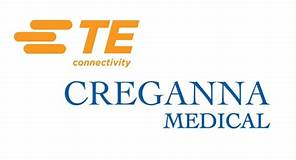 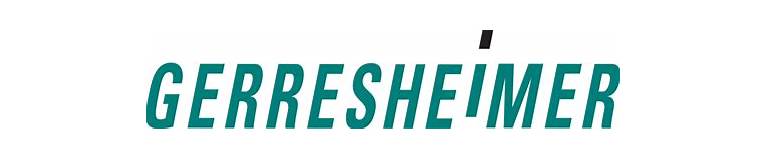 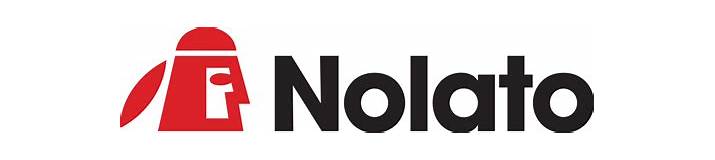 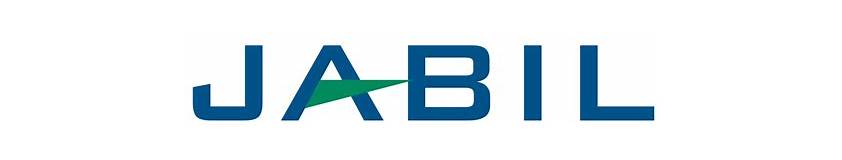 Molding
Molding
Catheter/MIS
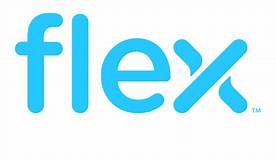 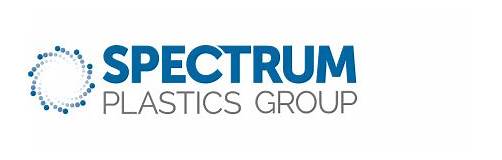 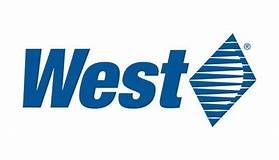 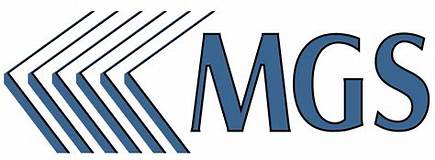 Molding/Extrusion
Molding
Molding
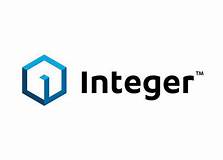 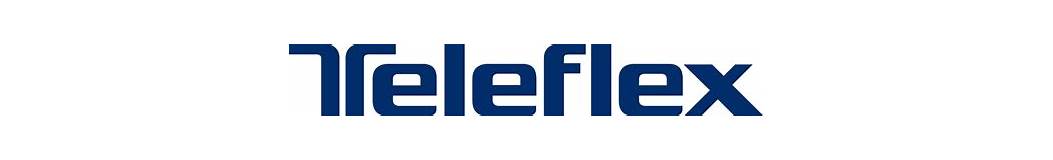 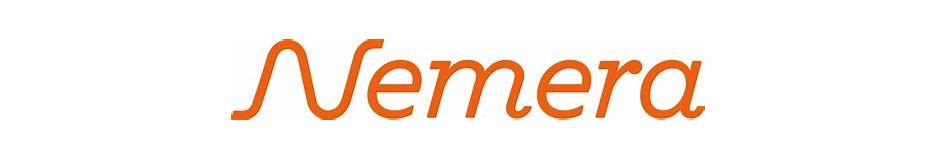 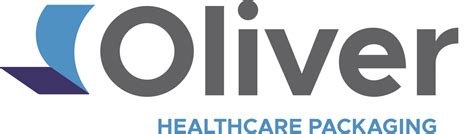 Catheter/MIS
Packaging
Molding
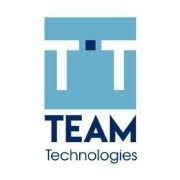 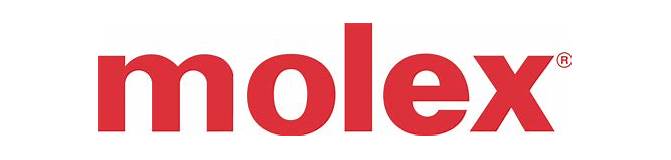 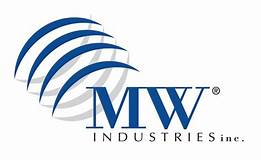 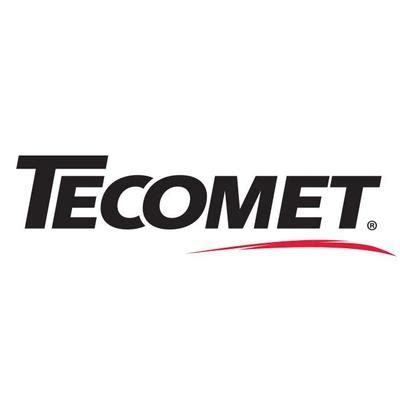 Metals
Metals
Molding is a key capability with the larger platforms; early med outsourcing involved molding
Drug Delivery is important end market for many ”elite” platforms:  Jabil, Flex, Molex (Philips-Medisize), Gerresheimer, West, Nemera
More recent major platforms have focused on catheters, MIS as OEMs started to feel comfortable in outsourcing products in this segment; attractive margins for CMs
8
[Speaker Notes: CM’s just started to handle chemistries, dry rooms  / wet rooms. MOStly JUST clean rooms prior to this.]
CM Industry Dynamics Impacting RADx Programs
Typically, much lower margins than OEMs – CMs need to be discerning when planning which projects to take on
Significant amounts of CAPEX required; CMs need to carefully consider where to allocate their investments
Most CMs don’t operate with enough open capacity for rapid high-volume production; nearly all high-volume medical production is carefully planned out years in advance 
For US manufacturers, it is difficult – if not impossible, particularly during a pandemic – to hire direct and indirect labor rapidly
Outsourcing and off-shoring has without question impacted the US’ manufacturing capabilities and capacity
Automation challenges:
Few end to end Microfluidic or LFA related automation companies
Delivery times 16-18+ months
Teams had to figure out how to assemble manually or “manumation” introducing handling (false positive) and additional costs and labor challenges
Only a handful of Medical Device CMs can handle the scale required by the RADx Program
No CMs currently have the capabilities required to manufacture LFAs end to end
9
[Speaker Notes: Few end to end for Microfluidic or LFA related automation companies
Only a handful of front end (strip production) automation companies including Biodot, Kinematic Even though there was a bit larger pool of Automated Assembly companies, they  were also overwhelmed:  ATS, Mikron, AG Russell, JR Automation (Hitachi), Eclipse (Canada), Lanco; these companies also started turning down demand
Delivery times of 16-18+ months (not abnormal COVID-19 notwithstanding) didn’t match up with getting lots of test manufactured quickly
Required teams to figure out how to assemble manually or “manumation” introducing handling (false positive) and additional costs and labor challenges]
High Level Profile of RADx Companies
~175 Companies entered the “Shark Tank” (Steering Panel)
Big OEMs (BD, Quidel, Qiagen, Abbott)
(15% of RADx Companies)

These companies needed no/very little help for scale up
Mostly clinical, regulatory and scale money resources requested

Small OEMs (OraSure, Talis, Maxim)
(40% of RADx Companies)

Some existing manufacturing; internal manufacturing and outsourced
Systems and people typically oriented to prototyping/low volume production
In some cases, they could be more challenging to deal with because these companies sometimes thought they could manufacture in scale but couldn’t; didn’t have systems and procedures that scale

Start-up OEMs (various, university partnerships/incubators/affiliations)
(45% of RADx Companies )

“2 People in the Garage with a Dog and a bean bag chair”
Typically, no internal capabilities or even much knowledge of how to manufacture even low volume 
No systems, no ERP
10
[Speaker Notes: Only the big’s had and DFMA (design for mfg and assembly)]
RADx Specific Challenges
Prior to COVID 19 pandemic and outside of big OEMs (e.g. Abbott, Quidel, Danaher, BD) there was little to no end-to-end CM LFA (or microfluidic) scale manufacturing capabilities; specialist LFA companies such as Web Industries were inundated with requests from RADx companies

Many RADx companies didn’t achieve design lock before engaging CMs; some production planning had to be modified to match final designs (annoyed CMs, made it costly to engage, extended time-lines)
Design and Development companies were also overwhelmed with RADx companies looking for help finalize their products
Once RADx companies achieved “design lock” many had not performed comprehensive Design for Manufacturing and Assembly (DFMA) on their products making high volume production difficult, if not impossible (costly) in some cases
Costing/pricing was a moving target; some projects that were planned around a specific price point were no longer price competitive once they got to production
Supply chain scarcity/issues cropped up with materials, logistics (many pandemic related)
RADx companies, being private and don’t have to explicitly follow the recommendations/experience of RADx teams
Not all RADx “Team Leads” had hands-on experience in scaling manufacturing programs
11
Lessons Learned
Focus on highest potential companies/technologies; can’t spread human resources too thin and inundate small pool of qualified supply chain partners with requests/demands for low potential opportunities (from their perspective)
Rigidly enforce design lock stage gate
Ensure adequate Design for Manufacturing (DFM) has been performed
Carefully assess RADx teams for skill sets and awareness of composition for effective collaboration (this was much improved as time went on)
Many suppliers will say they can do something, when they can’t
Introducing EMS suppliers (Readers) adds complexity, costs and additional challenges for at home tests; may consider limiting or at least being more aware of this in future
Consider a hand-off from Scientists to Industry/Commercial experts once product design lock has been achieved, and science verified
Many scientists, government officials and others learned that scaling medical programs is not easy!
12
Opportunities
RADx program accelerated diagnostic testing massively over the last few years; introduced new technologies and awareness
Brought together some of the country’s best scientists and diagnostic industry resources; how can we keep these bonds intact going forward?
Established government/industry framework for the next pandemic and other situations requiring collaboration
Encourage  formal “lessons learned” and ”best practices” exercise so that RADx/NIH can apply this valuable
13
Questions?
14
Thank you!
bonifacioconsulting.com  
(310) 683-3257  
info@bonifacioconsulting.com
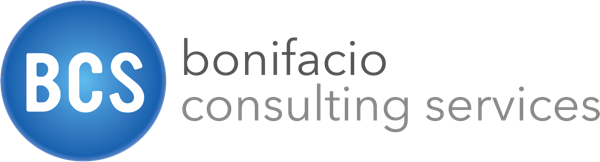